Unity로 만드는 2D 게임
데이터 저장
Made by Karoid
데이터를 저장하기
PlayerPrefs.SetInt(Key, Value)
PlayerPrefs.SetFloat(Key, Value)
PlayerPrefs.SetString(Key, Value)
정수형 데이터를 저장
실수형 데이터를 저장
문자형 데이터를 저장
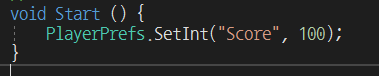 데이터를 불러오기
PlayerPrefs.GetInt(Key)
PlayerPrefs.GetFloat(Key)
PlayerPrefs.GetString(Key)
정수형 데이터를 불러온다
실수형 데이터를 불러온다
문자형 데이터를 불러온다
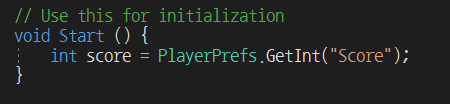 데이터를 초기화
PlayerPrefs.DeleteAll
PlayerPrefs.DeleteKey(Key)
저장한 데이터 삭제
해당 키에 대한 값 삭제
Unity로 만드는 2D 게임
데이터 저장
Made by Karoid